全　身
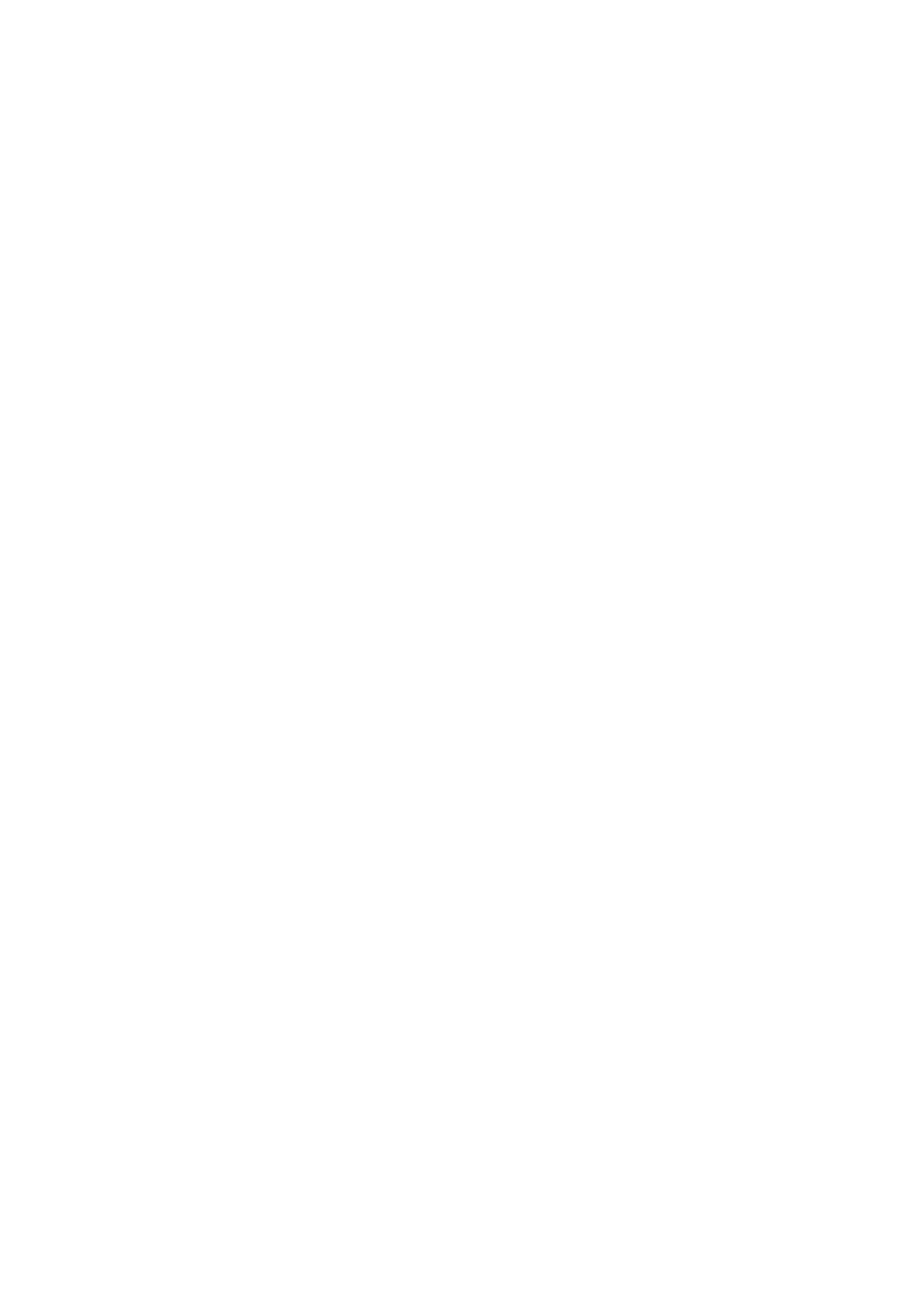 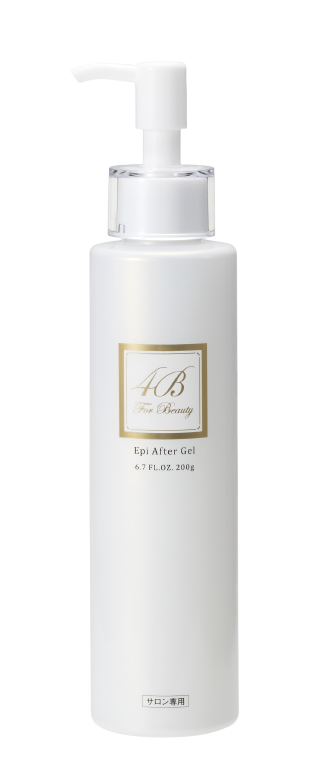 美　肌
短時間高保湿
脱毛効果大幅UP
肌を整える。
ビタミンC
サラブレッドプラセンタ配合。
4,400円(税込)